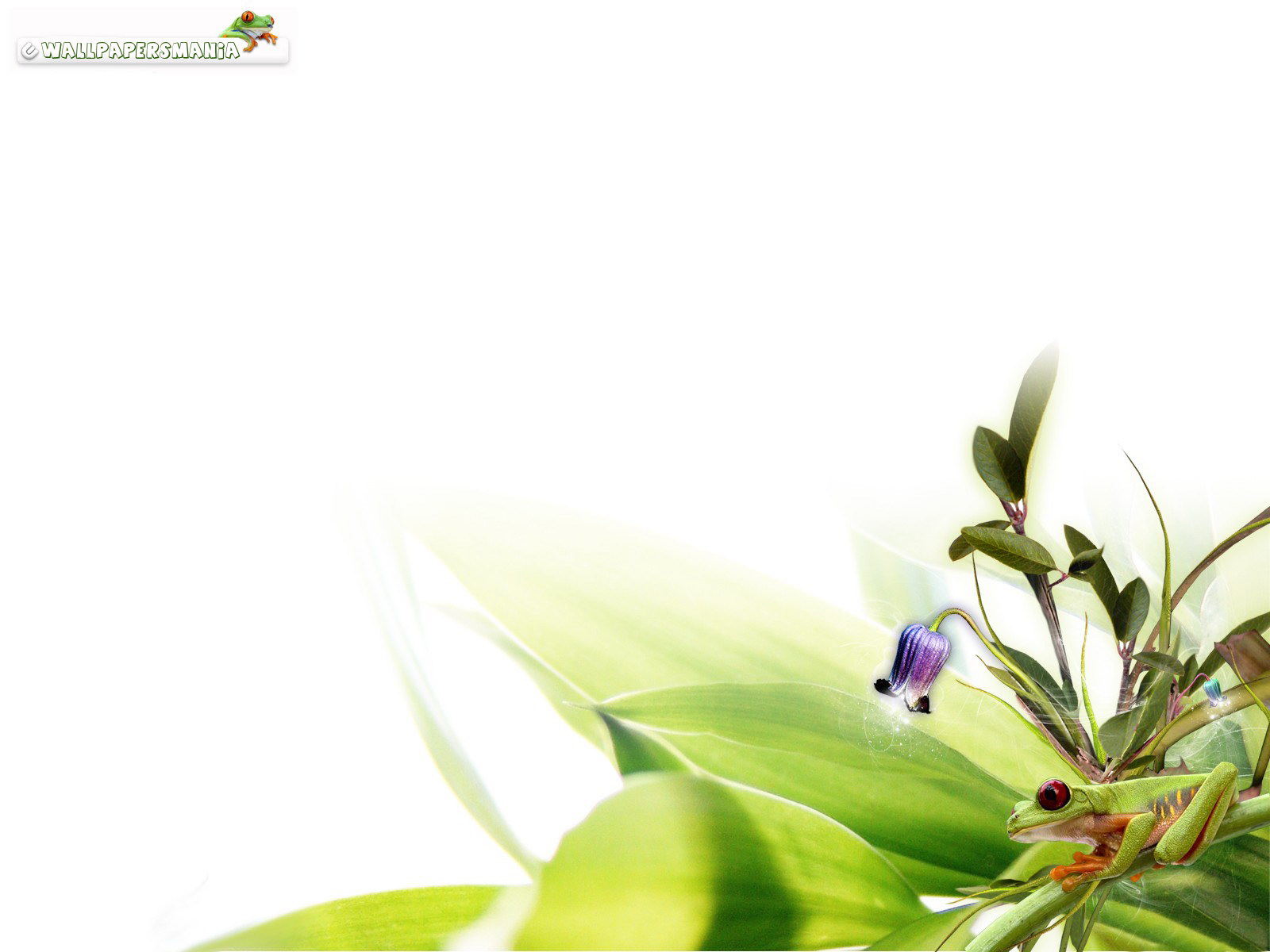 PHÒNG GD-ĐT QUẬN BẮC TỪ LIÊM
TRƯỜNG MẦM NON THỤY PHƯƠNG
LĨNH VỰC KHÁM PHÁ
Chủ đề: Hiện tuợng, tự nhiên.
Đề tài: Khám phá một số nguồn nước (nước máy, nước sông)
Lứa tuổi: 3 – 4 tuổi
Người dạy: Nguyễn Thu Hằng
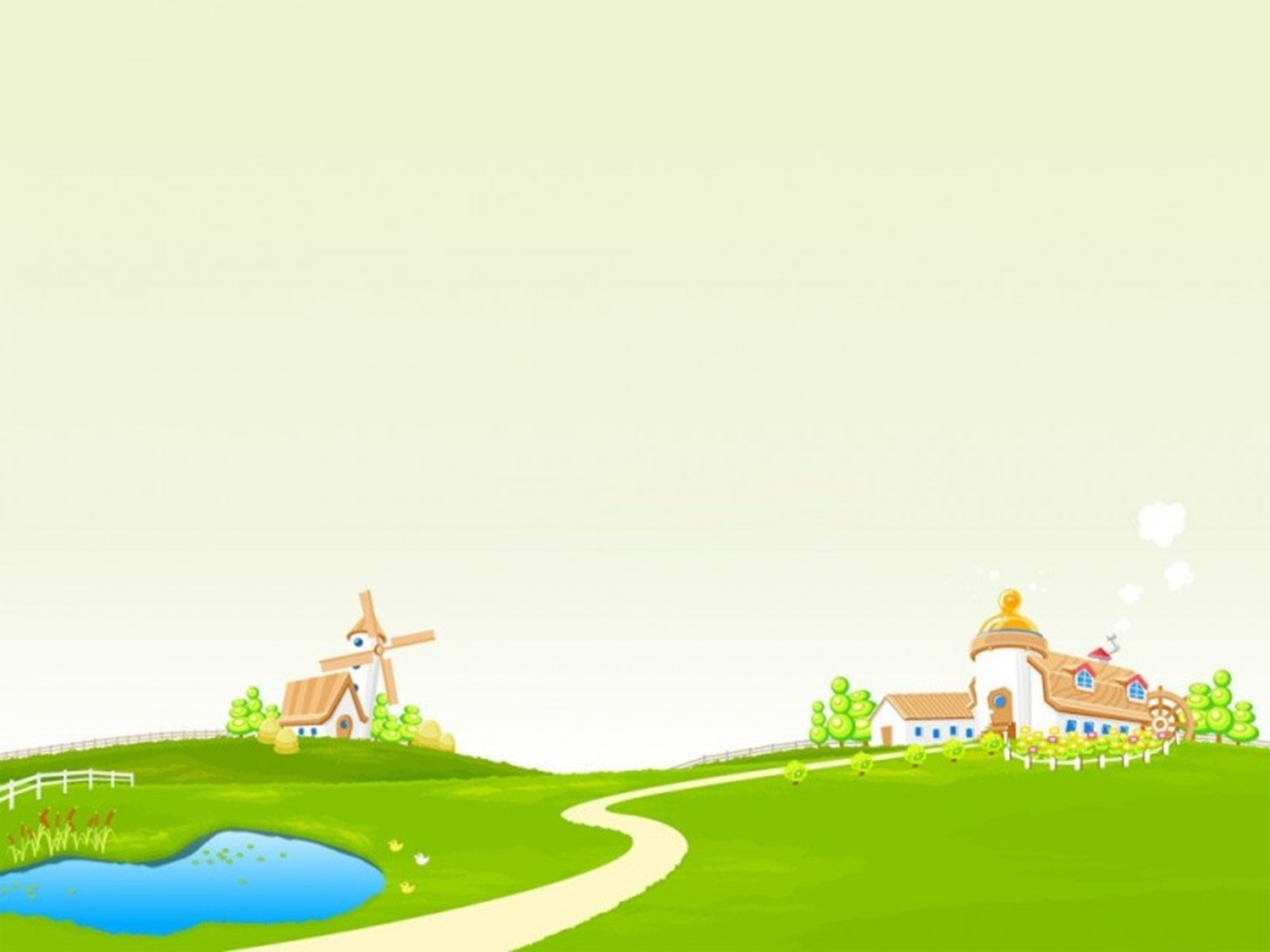 Ổn định tổ chức:
Cô cho trẻ hát bài hát: “Cho tôi đi làm mưa với”.
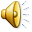 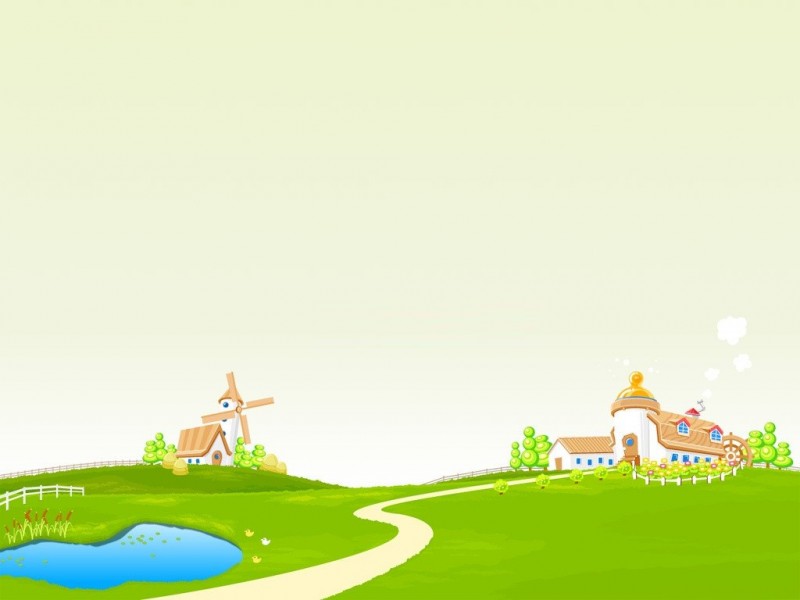 HĐ1 : Cô cho trẻ thảo luận nhóm
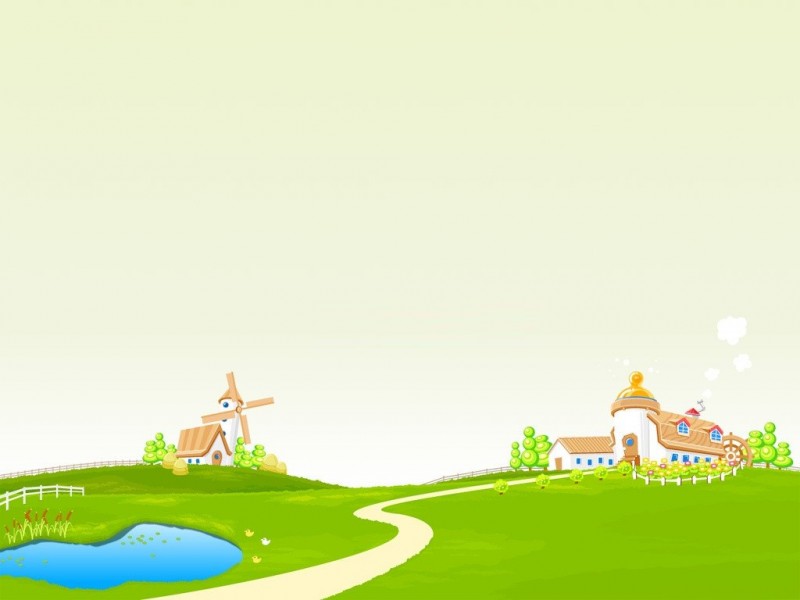 HĐ2: Đàm thoại.
1. Nước máy:
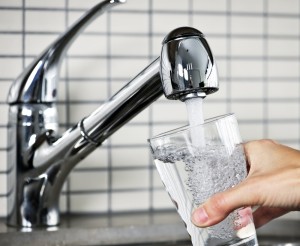 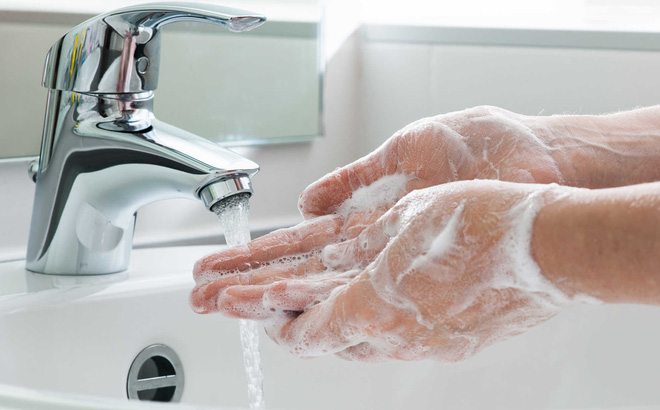 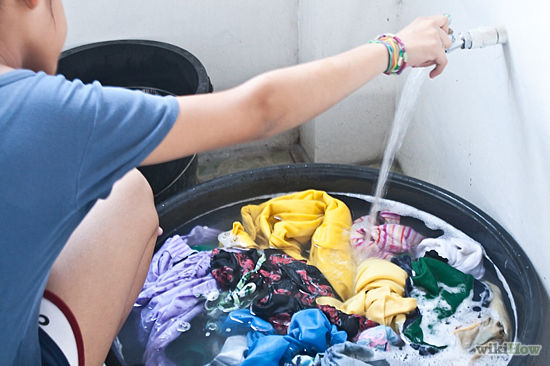 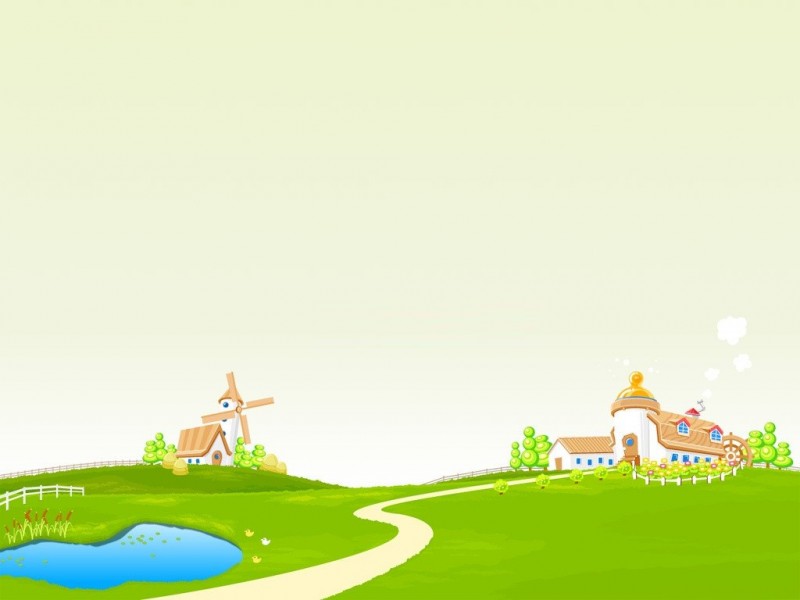 2. Nước sông:
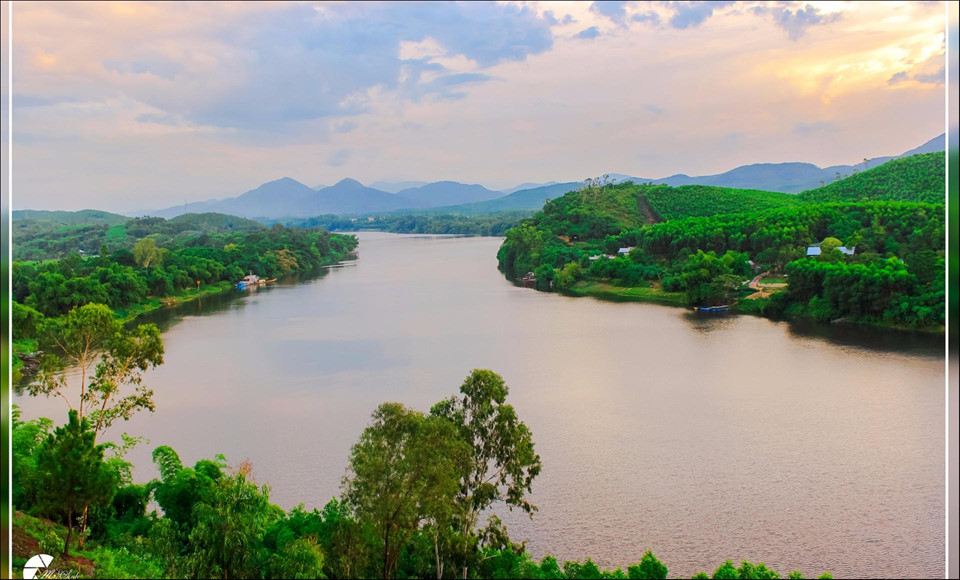 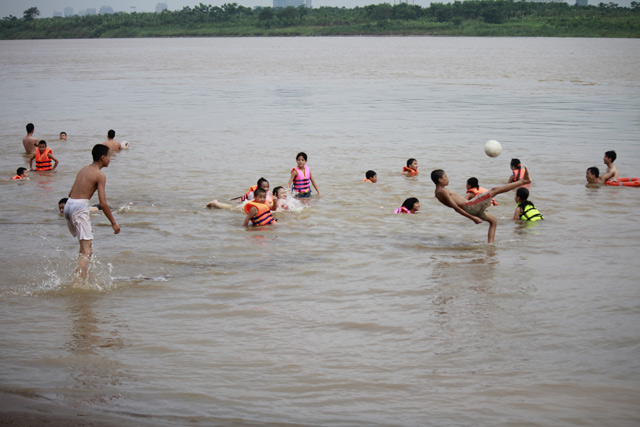 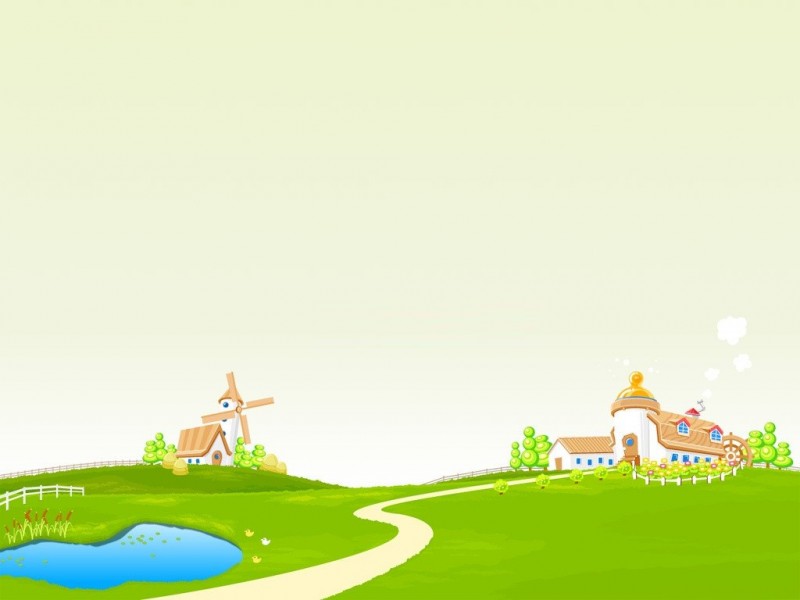 HĐ2: Mở rộng
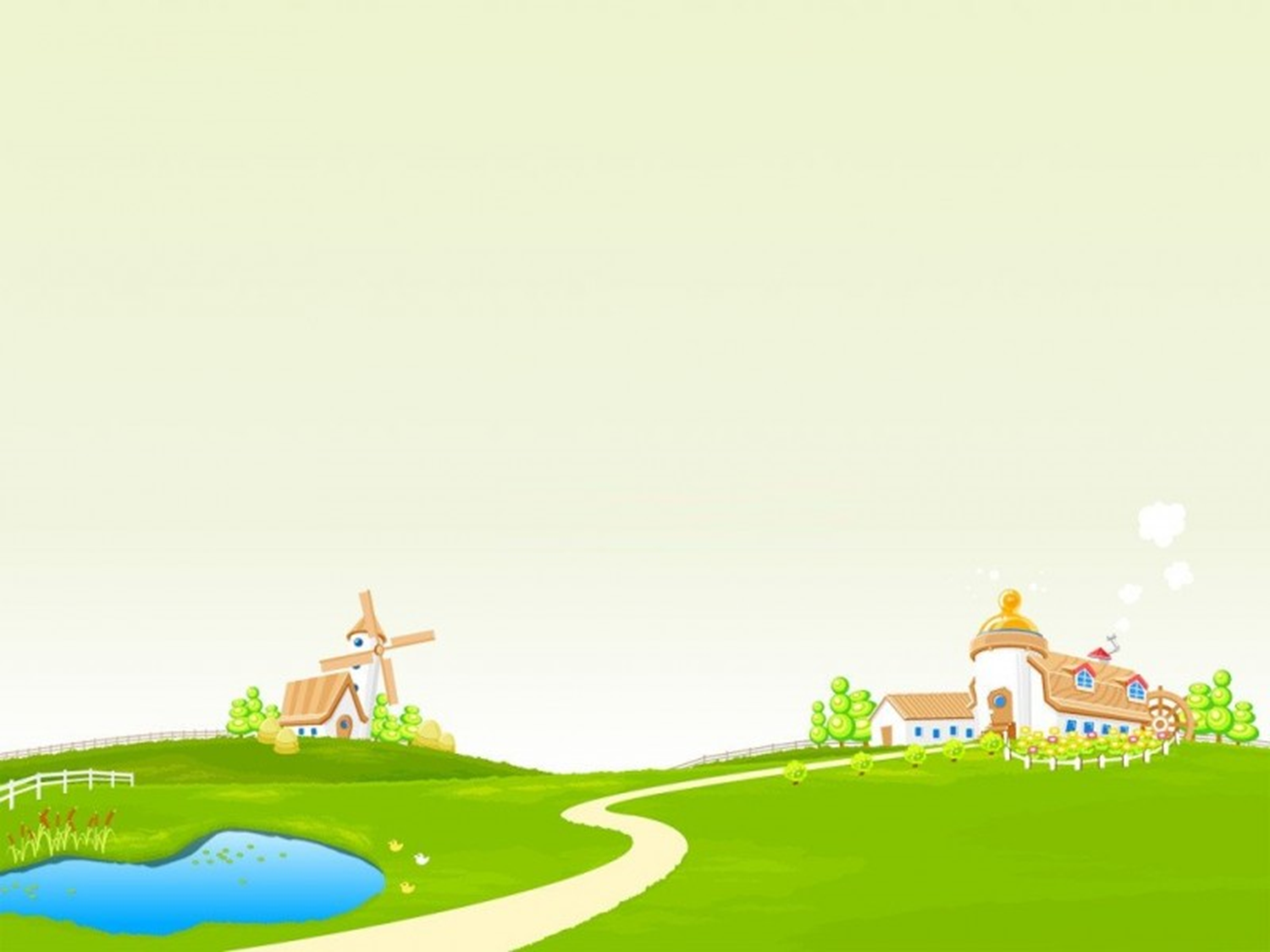 HĐ3: Luyện tập và củng cố.
Trò chơi 1: “Mắt ai tinh”.
 Trò chơi 2: “Thi xem ai nhanh”.
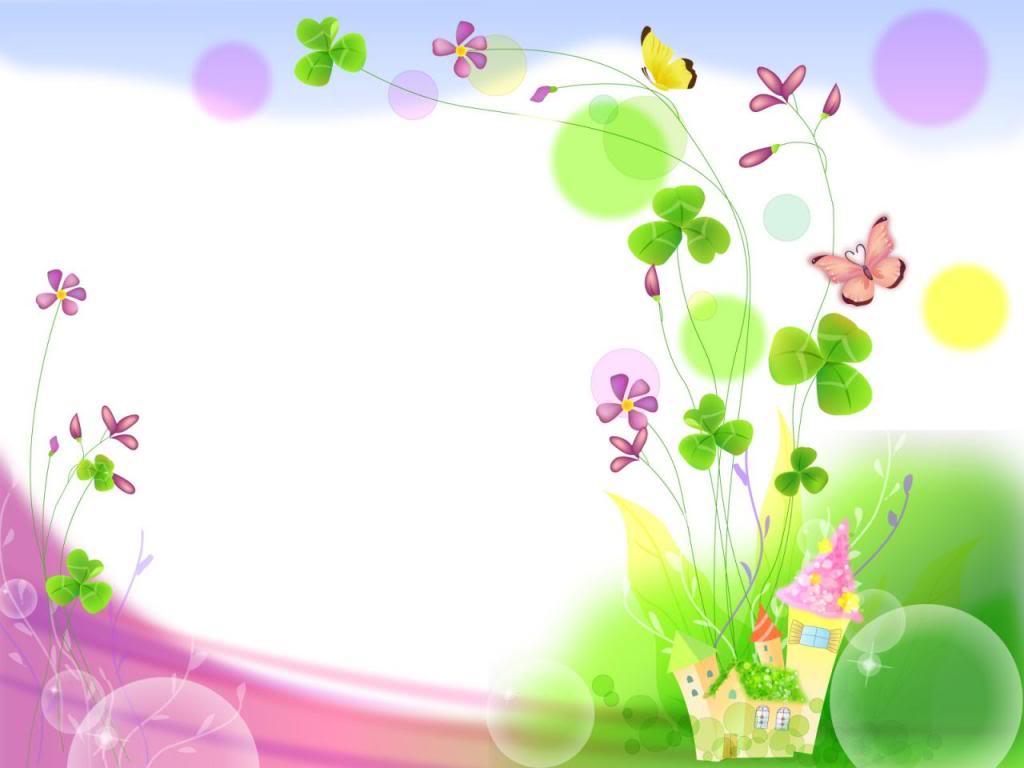 Chào tạm biệt các bé!